Phần 1: KHÁI QUÁT LỊCH SỬ THẾ GIỚI TRUNG ĐẠI
Bài 1
Sự hình thành và phát triển 
của xã hội phong kiến ở châu Âu
THỜI SƠ – TRUNG KỲ TRUNG ĐẠI
1. Sự hình thành xã hội phong kiến ở châu Âu.
2. Lãnh địa phong kiến.
3. Sự xuất hiện các thành thị trung đại.
1. Sự hình thành xã hội phong kiến ở châu Âu.
CÁC BỘ TỘC NGƯỜI GIÉC-MAN
ĐẠI TÂY DƯƠNG
ĐẾ  QUỐC     RÔ-MA
HẮC HẢI
ĐỊA TRUNG HẢI
BẢN ĐỒ TÂY ÂU THẾ KỶ I-V
1. Sự hình thành xã hội phong kiến ở châu Âu.
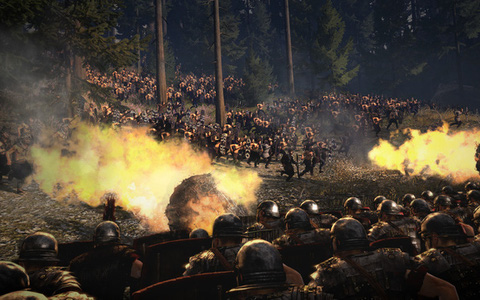 Thế kỷ V, người Giecman xâm nhập vào đế quốc Rô -ma .
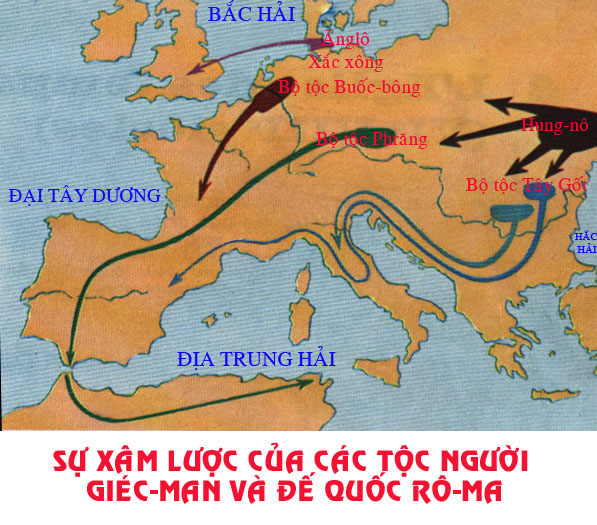 Vương quốc Ăng-glô Xắc- xông
Vương quốc Phơ-răng
Vương quốc Đông Gốt
Vương quốc Buốc gông
Vương quốc Tây  Gốt
Tướng lĩnh quân sự
Lãnh chúa
Nô lệ được giải phóng, nông dân
Nông nô
1. Sự hình thành xã hội phong kiến ở châu Âu.
- Thế kỷ V, do sự xâm nhập của người Giecman , xã hội Tây Âu có những biến đổi lớn:
* Nhà nước Rô ma sụp đổ, người Giéc – man chiếm ruộng đất chia cho nhau.
* Hình thành  hai giai cấp : lãnh chúa và nông nô.
* Quan hệ sản xuất phong kiến hình thành ở châu Âu.
2.Lãnh địa phong kiến
Đất canh tác
Rừng cây
Đất canh tác
Nhà thờ
Thôn xóm của nông nô
Đất canh tác
Thôn xóm của nông nô
Lâu đài
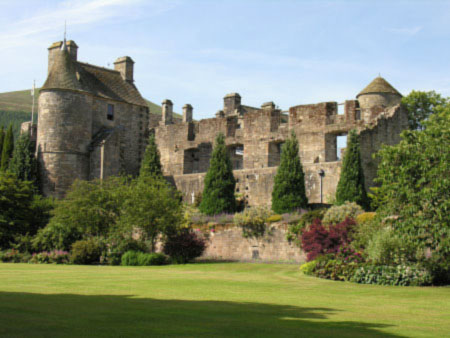 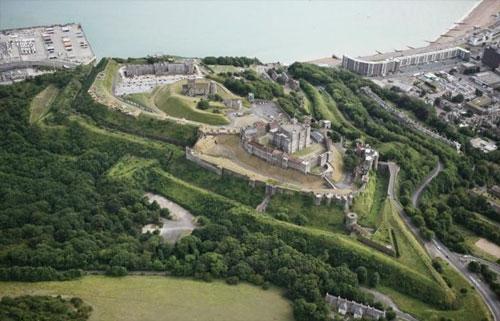 Lâu đài của lãnh chúa.
Lãnh chúa
Luyện tập cung kiếm
Tổ chức hội hè
Tổ chức tiệc tùng
Đời sống của lãnh chúa
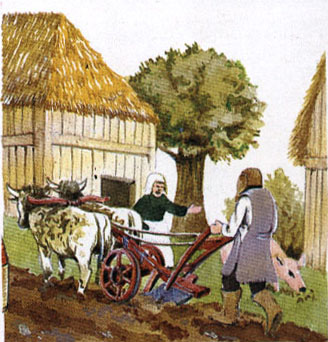 Nông nô làm ruộng.
Kéo xe
Kéo cày
Nướng bánh
Lò rèn
Đời sống của nông nô
2.Lãnh địa phong kiến
- Lãnh địa phong kiến là những vùng đất đai rộng lớn mà các quý tộc chiếm đoạt được biến thành khu đất riêng.
- Đời sống : lãnh chúa  có nhiều quyền  như vua, sống đầy đủ xa hoa; Nông nô phụ thuộc, khổ cực, đói nghèo.
- Kinh tế : tự sản xuất, tự cấp, tự túc , tự tiêu thụ .
3. Sự xuất hiện các thành thị trung đại :
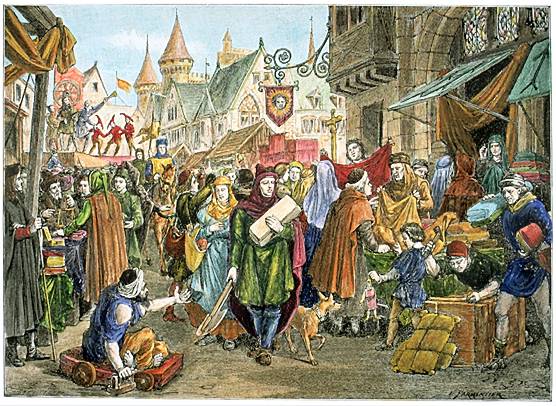 Cảnh sinh hoạt trong thành thị phương Tây thời Trung đại .
Hoäi chôï hoïp ôû moät baõi ñaát troáng ôû trung taâm thaønh thò. Xung quanh laø toøa nhaø truï sôû Hoäi ñoàng thaønh phoá, caùc cöûa hieäu, quaày haøng vaø nhöõng quaày baùn taïp hoùa. Chôï hoïp moãi tuaàn moät, hai laàn, keùo daøi suoát ngaøy, ñeå trieån laõm, trao ñoåi, mua baùn haøng hoùa => giuùp haøng hoùa löu thoâng, trao ñoåi buoân baùn môû roäng, taïo  điều kiện cho söï ra ñôøi neàn kinh teá tư bản chủ nghĩa sau naøy.
Hoäi chôï ôû Ñöùc
3. Sự xuất hiện các thành thị trung đại
a. Nguyên nhân:
- Cuối thế kỷ XI, kinh tế thủ công nghiệp phát triển dẫn đến nhu cầu trao đổi và buôn bán hàng hoá, nên xuất hiện thành thị trung đại .
b. Tổ chức: lập phường hội, thương hội…
c. Kinh tế: buôn bán, sản xuất thủ công nghiệp.
d.Thành phần cư dân: gồm thợ thủ công và  thương nhân
e. Vai trò:
-Thành thị thúc đẩy nền kinh tế hàng hóa,  xã hội phong kiến Châu Âu phát triển .
CỦNG CỐ
1. Cuối thế kỷ V , xã hội Tây Âu có biến đổi to lớn là do:
a. Dân số gia tăng .
b. Công cụ sản xuất được cải tiến .
c. Sự xâm nhập của người Giéc manh.
d.  Kinh tế hàng hóa phát triển.
2.Khi tràn vào  chiếm lãnh thổ của đế quốc Ro -ma ,người Giéc -manh đã làm gì ?
a. Phá bỏ  bộ máy nhà nước Rô ma .
b. Chia ruộng đất của chủ  nô cho quý tộc và tướng lĩnh, họ có quyền lợi , giàu có  đó là lãnh chúa  phong kiến.
c. Nô lệ và nông dân trở thành nông nô , họ lệ thuộc vào lãnh chúa , hình thành quan hệ sản xuất phong kiến .
d. Cả ba đều đúng.
3.Kinh tế của lãnh địa mang tính chất :
a. Hàng hóa sản xuất ra vừa dùng  vừa bán
b. Tự cấp tự túc .
c.  Lệ thuộc vào thành thị .
d.  Trao đổi với lãnh địa chung quanh.
thợ thủ công
4.Thành phần cư dân thành thị : gồm …………. ………….và  ………………………………………..,

họ  lập  ra các ………………. ………..và …………………………….để  cùng nhau sản xuất và buôn bán .
thương nhân
phường hội
thương hội